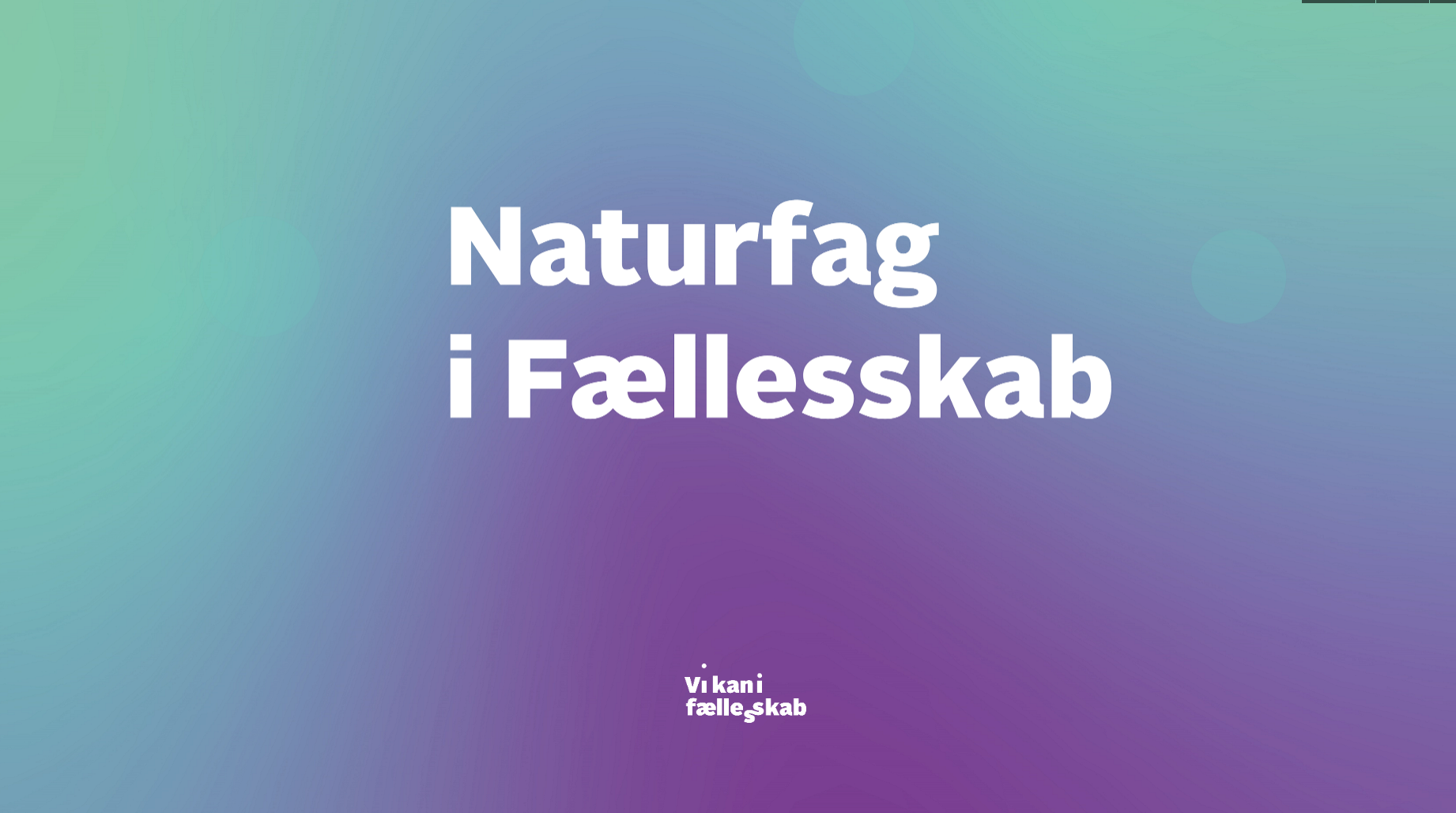 Sidehoved
1
2
2
Handleplanens overordnede mål
Understøtte et samlet Børn og Unge

Nemt læseligt sprog og konkrete eksempler

Understøtte og styrke den naturfaglige kultur

Bidrage til fagteamsamarbejde og vejlederrollen

Vigtigt at skabe ejerskab (Inddrage vejledere)

Skabe rød tråd i det Fagcenter Børn og Unge udbyder

Dynamisk handleplan
3
3
Baggrund for “Naturfag I fællesskab”
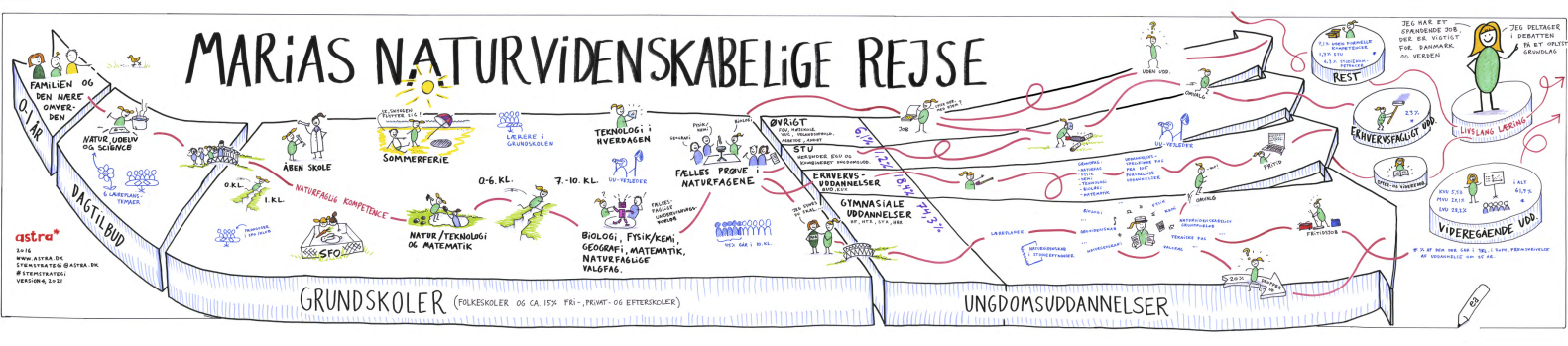 4
4
Baggrund for “Naturfag I fællesskab”
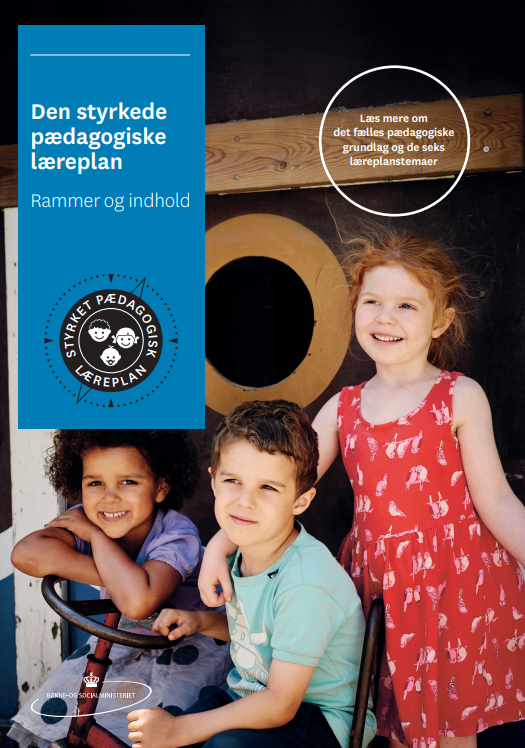 ”Børns tidlige erfaringer med science lægger et fundament for deres engagement og læring inden for naturvidenskabelige discipliner”

”Det pædagogiske læringsmiljø skal understøtte alle børn aktivt observerer og undersøger naturfænomener i deres omverden og får erfaringer med at genkende og udtrykke sig om årsag, virkning og sammenhænge, herunder en begyndende matematisk opmærksomhed.”
5
5
Baggrund for “Naturfag I fællesskab”
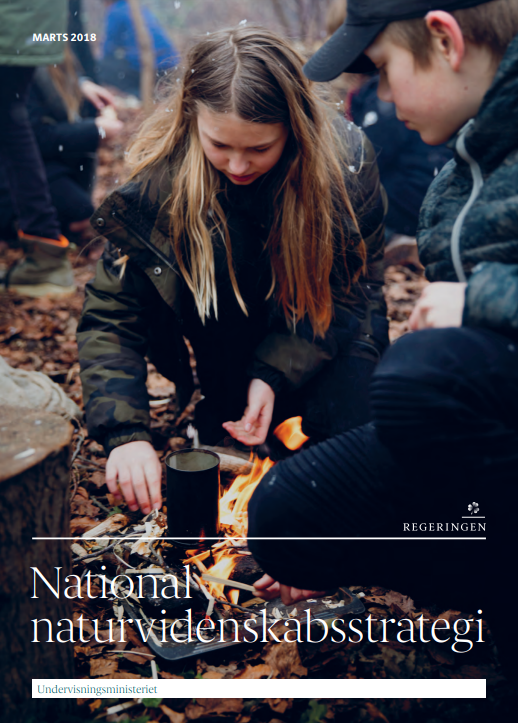 Strategiens 5 indsatsområder:

Styrket motivation og faglig fortælling

Fagligt og didaktisk endnu dygtigere lærere i naturvidenskab

Kontinuerlig faglig fornyelse af naturvidenskabelige fag

Styrket talentudvikling og udnyttelse af nye teknologiske muligheder

Lokal prioritering, faglige netværk og samarbejde
6
6
Arbejdsgruppe
Pernille Bonderup Christensen, Udviklingskonsulent, Fagcenter Børn og Unge

Mads Kroer Jensen, Skolekonsulent, Fagcenter Børn og Unge

Jens Bak Rasmussen, Leder af Skoletjenesten, Fagcenter Børn og Unge

Mette Krogh Bonde, Naturfagsvejleder, Tofthøjskolen

Ann Præstholm, Naturfagsvejleder, Vodskov Skole

Inge Sandahl Christensen, Naturfagsvejleder, Vester Mariendal Skole
7
7
Formål
Denne handleplan har til formål at bane vej for en fælles forståelsesramme for dagtilbuddets arbejdet med natur, udeliv og science samt skolernes arbejde med naturfag i Aalborg Kommune. Handleplanen skal derfor ses som et dynamisk værktøj, der løbende kan bruges i udviklingen af dagtilbud og skolers arbejde omkring børn og unges naturfaglige dannelse. 
Handleplanen skal understøtte og inspirere pædagoger og naturfagslærere til at udvikle motiverende læringsaktiviteter og naturfagsundervisning i de enkelte institutioner og på de enkelte skoler.
8
8
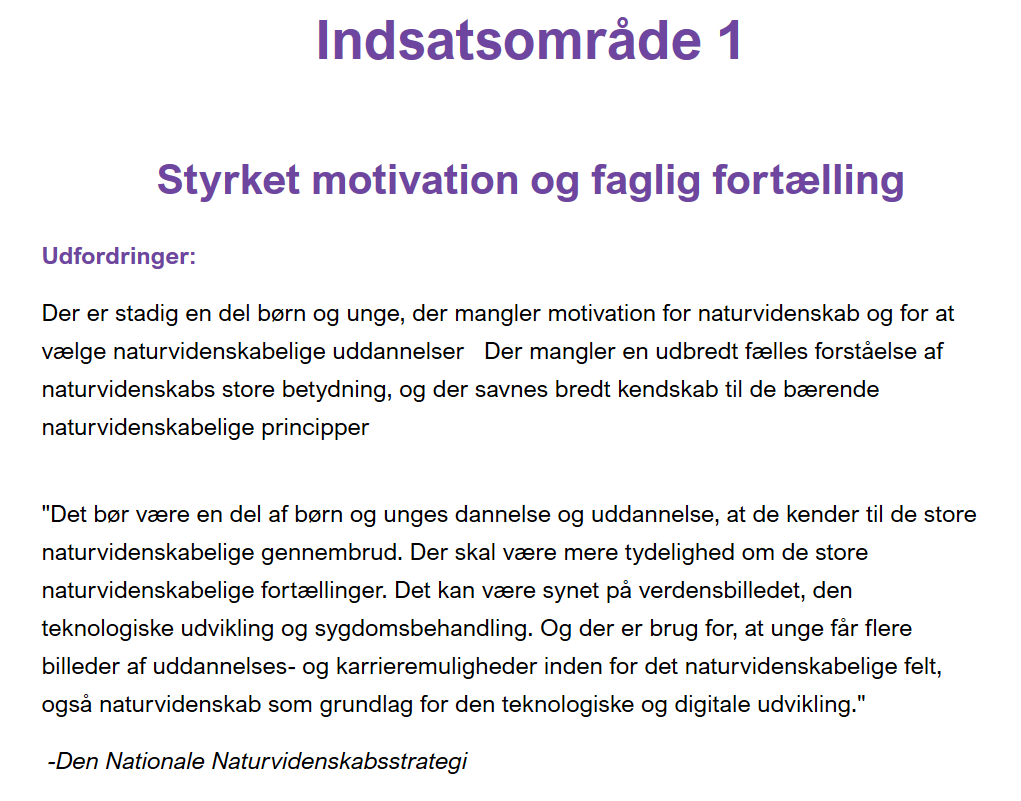 Eksempler fra handleplanen
9
9
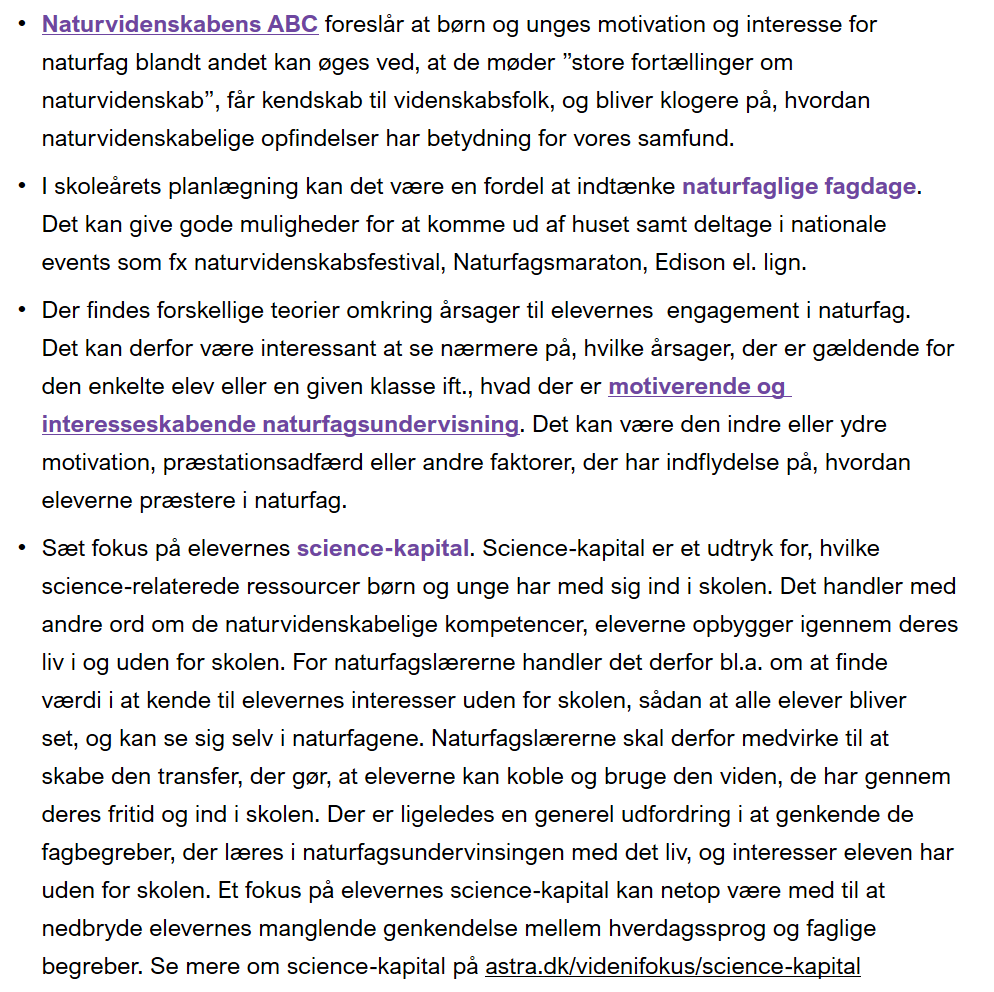 Eksempler fra handleplanen
10
10
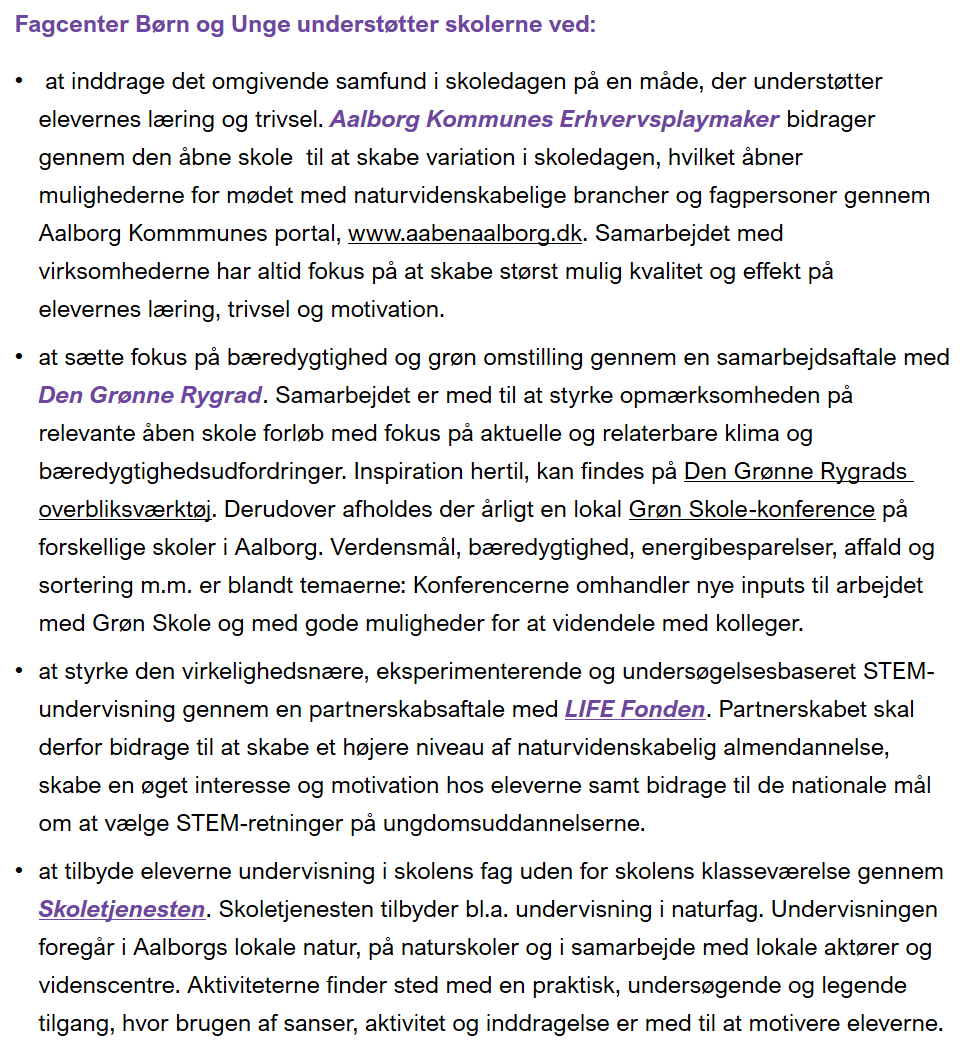 Eksempler fra handleplanen
11
11
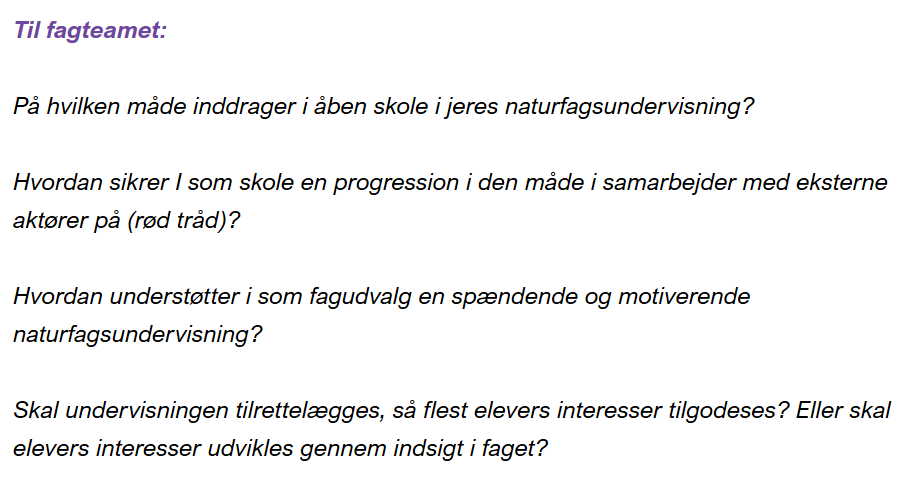 Eksempler fra handleplanen
12
12
Lokal forankring
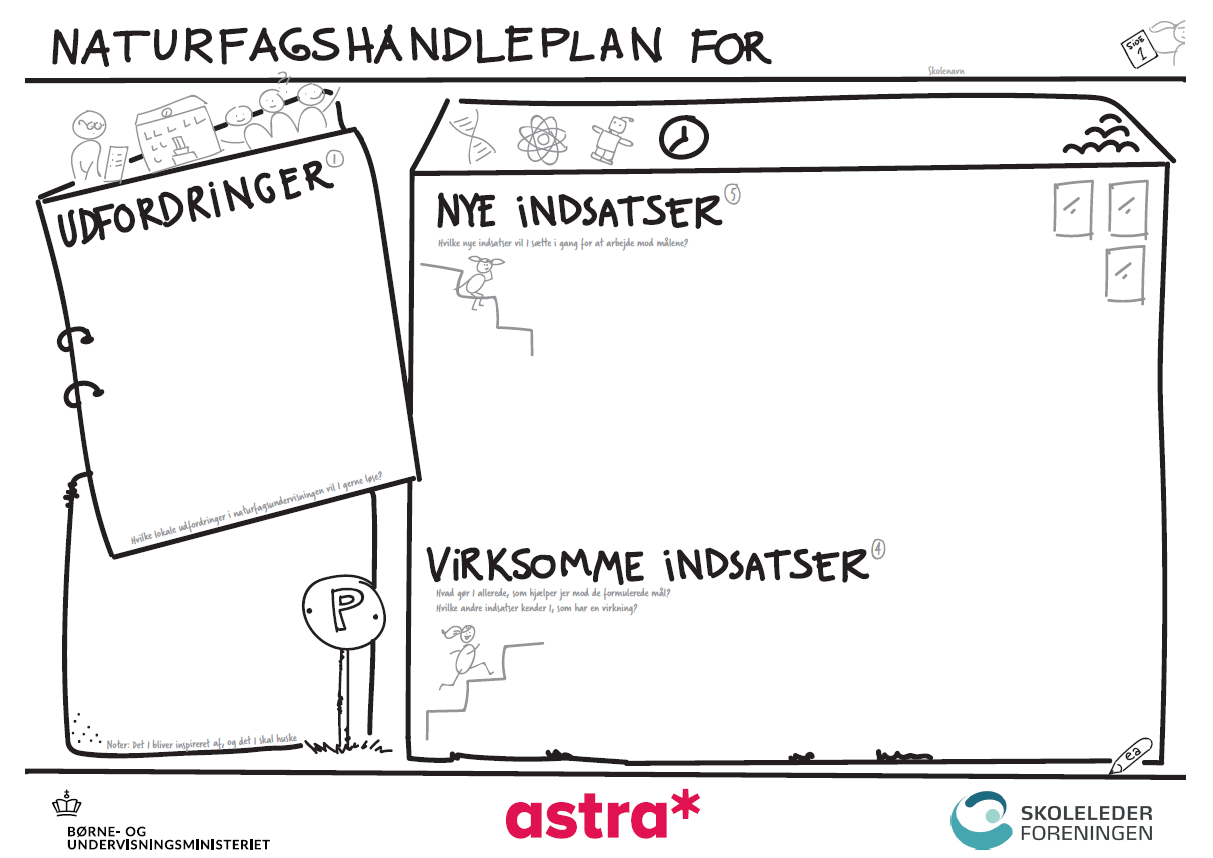 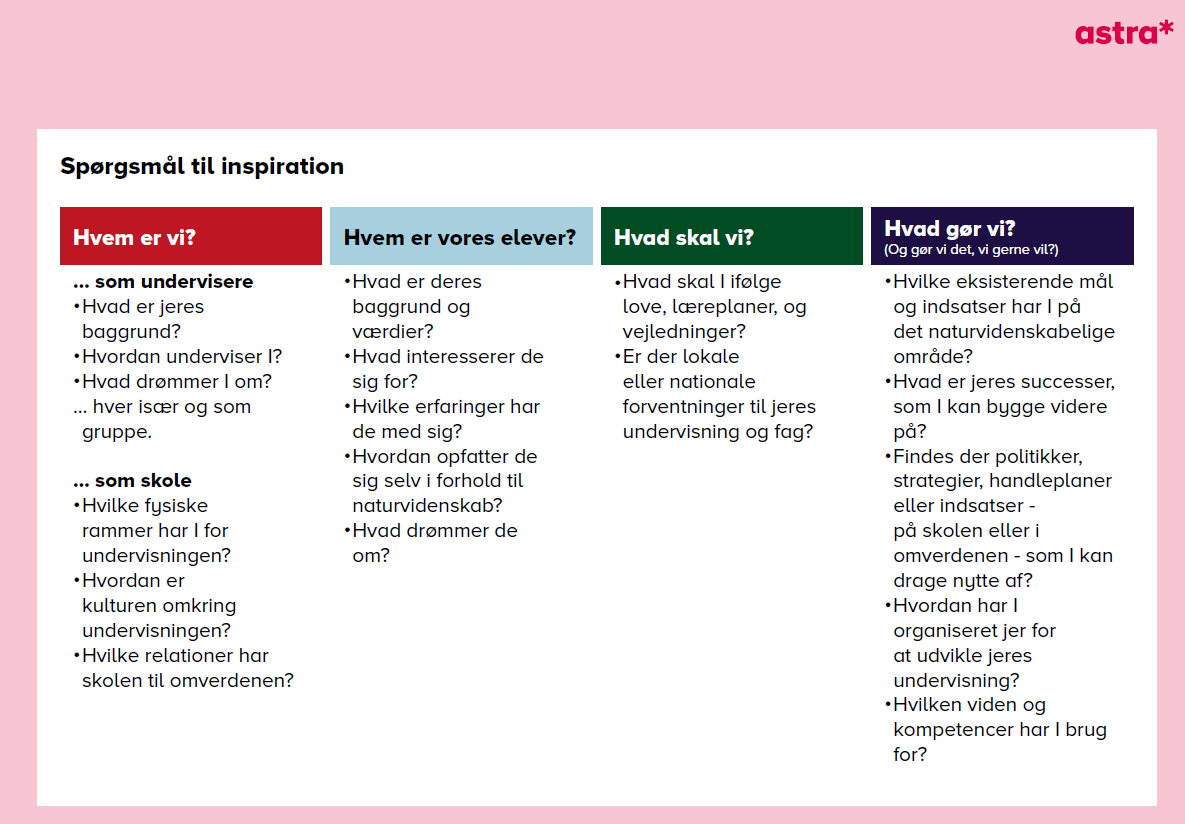 13
13
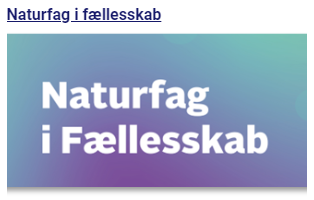 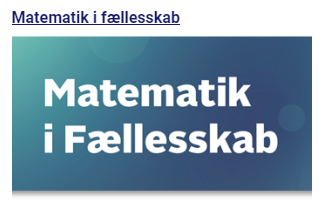 Hvor finder jeg handleplanerne?
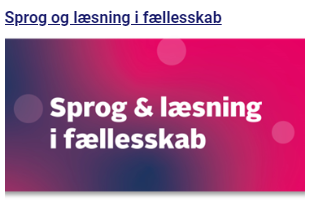 Kontaktoplysninger:
Mads Kroer Jensen
mkrj-skole@aalborg.dk